６　財政調整
目　　次
１　基本的な考え方
 ２  財政調整制度の設計
 ３　財政調整制度の検証
　　　参考資料
・・・・・・・・・・・・・・・・・・・・・・・・・・・・・・・・・・財政-１
・・・・・・・・・・・・・・・・・・・・・・・・・・・・・・財政-７
・・・・・・・・・・・・・・・・・・・・・・・・・・・・財政-２８
・・・・・・・・・・・・・・・・・・・・・・・・・・・・・・・・・・・財政-３２
◆資料中、特段の注記がない限り、下記のとおりとしている。
　（１）「一般財源」とは、財源の使途が特定されず、どのような経費にも使用することができるもので、地方税、地方譲与
　　　　　税、税交付金、地方特例交付金、交通安全対策特別交付金、地方交付税（臨時財政対策債を含む）など
　　　　　をいう
　（２）「歳入」に係る金額については、（１）の「一般財源」の額
　（３）「歳出」に係る金額については、歳出において（１）の「一般財源」を充てた金額の合計額
１　基本的な考え方
財政-１
(１)　財政調整の必要性
特別区の設置に
伴って必要な
財政面の
課題への対応
１．特別区と大阪府の事務分担（案）による財源の過不足の解消  【財政‐1参照】
２．特別区間における税源偏在による収支の不均衡の是正  【財政‐2参照】
事務の移転と地方財政制度上の
財源移転※2のみを行った場合
１．特別区と大阪府の事務分担（案）による財源の過不足の解消
歳出
(所要一般財源)
現状（H28年度決算)
一般財源収入額
～事務分担（案）による財源の過不足～

◆事務分担（案）により、大阪府・大阪市の計2,931事務
　  から特別区に2,503事務、大阪府に428事務を仕分け
◆それらに対応する歳出には、特別区で6,571億円、
   大阪府で2,031億円の一般財源が必要
◆他方で、特別区と大阪府間で移転する一般財源(※2) が609億円に留まるため、1,422億円の財源過不足が発生
歳出
(所要一般財源)
2,503事務※1
(6,571億円)
149億円※3
一般財源収入額
特別区
7,844億円
149億円※3
2,931事務

大阪市
2,923事務

大阪府
8事務
8,453億円

大阪市
8,451億円

大阪府
2億円
事務分担
（案）
と
地方財政
制度上の
　　財源移転※2
※1
1,422億円
財源
過不足が発生
428事務
(2,031億円)
▲1,422億円
大阪府
609億円※2
※1 終了事務91を含む
※3　H28年度は補てん財源で
　　　　収支対策を行った
歳出
(所要一般財源)
※2 地方財政制度により大阪府に移転されることとなる財源【財政‐4下部の※2参照】
一般財源収入額
（例：地方譲与税の一部・税関連交付金の一部・地方交付税の一部・宝くじ収益金など）
２．特別区間における税源偏在による収支の不均衡の是正
～特別区間の税源偏在の状況～

◆現在の中央区・北区を含む特別区への税の集中により、特別区間の税収格差が大きい
※税収：個人・法人市民税、固定資産税、都市計画税等
一般の道府県・市町村とは異なる事務分担やそれに応じた税源配分に対応するため
現行法上の「都区財政調整制度」の仕組みを適用
■地方交付税の合算算定
■都区財政調整制度
○都と特別区との間には、「都区制度」が適用され、事務分担の特例に伴う税制上の特例とともに、都と特別区及び特別区相互間における財政調整制度が設けられている
○地方交付税法の都の特例として、都全域を道府県とみなし、特別区全域を一つの市とみなして、合算して算定することとされている
<地方自治法第282条第1項　>
都は、都と特別区及び特別区相互間の財源の均衡化を図り、並びに特別区の行政の自主的かつ計画的な運営を確保するため、政令の定めるところにより、条例で特別区財政調整交付金を交付するものとする
〈地方制度調査会答申（H25.6.25）〉・道府県における特別区の設置によって、国や他の地方公共団
　体の財政に影響が生じないよう特に留意すべき
・指定都市を特別区に分割した場合、現行制度と同様に、地方交
　付税の算定については、特別区を一つの市とみなすことが必要
・道府県と特別区の事務の分担や税源の配分が一般の道府県と
　市町村と異なることから、現行の都区合算制度と同様の仕組み
　によることが基本となることに留意すべき　　　　　【財政‐25参照】
※ 一般的な制度として設けられているが、現状は東京都と23特別区にしか適用されていない
【税制上の特例（都税とされている市町村民税）】
<地方税法>　第734条第1項及び第2項第2号、第735条第1項
財政-２
１　基本的な考え方
財政-３
(２)　制度検討における方向性
「都区財政調整制度」の導入に当たっては、現行の住民サービスを適切に提供できるよう、事務
　 分担（案）のもと、特別区と大阪府間の適切な財源配分と大阪の実情に応じた制度の構築をめざす
　 あわせて、透明性が高く特別区重視の制度運用をめざす
【Ⅰ】　事務分担（案）に応じた財源の配分　　【財政-4参照】
◆大阪市が現在実施している住民サービスを特別区と大阪府が適切に提供できるよう、特別区と大阪府の事務分担（案）や、特別区間における税源格差などに対応した財源配分ルールを構築
【Ⅱ】　大阪の実情を踏まえた仕組みづくり　　【財政-5.6参照】
◆大阪府・大阪市ともに交付税の交付団体であること、生活保護費などの行政需要の大きな格差の存在、目的税が充当されている事業の状況など、大阪の実情を踏まえた制度設計
【Ⅲ】　財政調整制度の適切な運用　　【財政-6参照】
◆住民が理解しやすい透明性の高い制度運用を行えるよう、財政調整財源を特別会計で区分経理するとともに、大阪府・特別区協議会（仮称）についても、特別区重視の協議のあり方をめざす
【Ⅰ】　事務分担（案）に応じた財源の配分
○大阪市が現在実施している住民サービスを適切に提供できるよう、特別区と大阪府の事務分担（案）に応じた財源配分ルールを構築
○特別区間の税源や行政需要の偏在による収支不均衡を是正する制度を設計
◆財源配分ルールのイメージ
歳出
所要一般財源 ※1
特別区が行う事務
2,503事務
特別区
・個人市町村民税
・市町村たばこ税
　　　　　　　　　　等
財政調整交付金として特別区に配分
各特別区別に交付金額算定

基準財政需要額－基準財政収入額
＝普通交付金
普通交付金
財源不足(普通交付金）
基準財政
需要額
目的税交付金
事務分担（案）
基準財政
収入額
財政調整財源
大阪府が行う事務
428事務
大阪府
特別交付金
災害等、普通交付金で算定されない特別の財政需要に対して交付
地方財政制度により
大阪府に移転する
一般財源　※2
目的税（府分）
※１　一般財源とは、財源の使途が特定されず、どのような経費にも使用することができるもので、地方税・地方譲与税・税交付金・地方交付税（臨時財政対策債を含む）等をいう
※２　地方財政制度により大阪府に移転する一般財源・・・下記の一般財源が移転される
　　・地方譲与税・税関連交付金：政令指定都市が行う国府道管理に対して交付される地方揮発油譲与税、軽油引取税交付金や、国有資産等所在市町村交付金、特別とん
     譲与税等が事務移管・法令等により大阪府に移転する
　　・地方交付税：基準財政需要額の算定において、大阪府へ事務移管する「国府道管理」や「病院」、「大学」などが都道府県分に移転して算定される
　　・宝くじ収益金：制度上、都道府県及び政令指定都市が宝くじの発行主体となっているため、収益金が大阪府の収入に移転する
財政-４
１　基本的な考え方
財政-５
【Ⅱ】　大阪の実情を踏まえた仕組みづくり
大阪府・大阪市ともに交付団体
○大阪府・大阪市がともに地方交付税の交付団体である実情を踏まえ、現行法上の財政調整財源
　 に加えて、地方交付税相当額（市町村算定分）【臨時財政対策債を含む】※を特別区に
　 配分する制度を設計
◆地方交付税（臨時財政対策債を含む）の額（H28年度決算）　
　　大阪府　4,283億円（地方交付税2,764億円、臨時財政対策債1,519億円）
　　大阪市　   884億円（地方交付税 329億円、臨時財政対策債555億円）
※特に記載のある場合を除き、以下「地方交付税相当額」という
生活保護費などの各特別区間の格差
○生活保護費などの扶助費の割合が高く、各特別区間でも格差が大きい
○こうした義務度の高い経費については、各特別区の実態に応じて財源を配分
・大阪市の歳出に占める生活保護などの扶助費は約３割。うち、生活保護費が占める割合は５割以上
  ・人口一人当たりの歳出の区間格差が1.2倍
　（生活保護費を除くと人口一人当たりの歳出の区間格差は1.0倍）
　・人口一人当たりの生活保護費の区間格差が2.８倍
（所要一般財源)
（H28年度決算値）
都市機能の維持・向上のための目的税活用
○大阪の都市機能を維持・向上するために目的税（都市計画税・事業所税）が活用されてきた経緯を
   踏まえ、事務分担（案）に応じた目的税の配分ルールを構築
◆目的税二税の実績
◆目的税二税の充当事業　（H28年度実績）
（億円）
（数字は決算額）
※東京では、都市計画税の一部(9%程度)が都から特別区に交付
【Ⅲ】　財政調整制度の適切な運用
○事務分担（案）に応じて、財源を特別区と大阪府に配分するという制度の趣旨を踏まえ、住民理解が
　 得られる透明性の高い制度運用が必要
○透明性を高めるための会計区分の明確化や、
　 大阪府・特別区協議会(仮称) における
   大阪独自の仕組みづくり
◆透明性を高めるための会計区分の明確化
　　　　　　　　・大阪府・特別区協議会(仮称)における仕組みづくり
大阪府一般会計
財政調整のための
特別会計
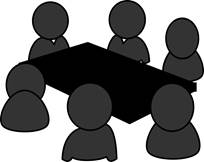 財政-６
２　財政調整制度の設計
財政-７
税制上の特例
（府税とされる　　 　
　市町村税）
地方交付税の合算算定
次の市町村民税を府税として大阪府が徴収
　　➢普通税三税（法人市町村民税、固定資産税、特別土地保有税）
　　➢目的税二税（都市計画税、事業所税）
地方交付税は、地方交付税法に則り、特別区全域を一つの市とみなし、大阪府と合わせて算定
臨時財政対策債（市町村算定分※）は特別区で発行（特別区全域を一つの市とみなして発行可能額を算定し、総務大臣が特別区ごとに按分）
　　　※大阪府に移転する地方交付税の一部は、臨時財政対策債として大阪府が発行
<地方税法>
・普通税三税
・目的税二税
<東京都>
・地方交付税法上、都の特例として合算算定
（ただし、東京都は不交付団体）
○現行法上の「都区財政調整制度」の仕組みを適用しながら、大阪が現在実施している住民サービスを
　　 適切に提供できるよう、財源の配分を行うとともに、大阪の実情を踏まえた制度設計を行う
〔留意点〕
財政調整制度は限られた財源を配分するもの
あらかじめ見込まれる通常収支不足※や、突発的な歳出の増加などによる収支の悪化に対しては、財政調整とは別に行財政改革等の取組みが必要
特別区と大阪府それぞれの事務分担（案）に応じてサービスを提供できるよう過去の実績を勘案し財源を配分
配分割合は、特別区78.7％、大阪府21.3％（過去3年間の平均値）

特別区設置の日までの地方財政制度の動向などを踏まえて、必要に応じて知事と市長で調整
特別区の設置から10年間は、各年度20億円を特別区に特別加算
<東京都>
・配分割合は、
　特別区55％、都45％
財政調整財源の配分
（特別区と大阪府間の配分）
※　「通常収支」は、補てん財源を活用しない収支のこと
財政調整財源の配分
財政調整財源
普通税三税（法人市町村民税、固定資産税、特別土地保有税）
法人事業税交付金相当額　
地方交付税相当額
<地方自治法>
・普通税三税
・法人事業税交付金相当額
※　令和元年度創設
【財政-11参照】
※市立高校の大阪府への移管による影響額を勘案
【財政-13参照】
特別な財政需要等に応じて配分
特別区設置後当面の間はサービスの継続性や安定性に重点を置いて配分
普通交付金の算定
特別交付金の算定
地方交付税に準じた算定方法による配分
　　各特別区ごとに基準財政需要額及び基準財政収入額を算定し、不足額を
　　交付
　　　　　基準財政需要額ー基準財政収入額＝財源不足額
　　ａ）基準財政需要額　
　　　　➢地方交付税の算定に準拠
　　　　➢大阪特有の実情を反映するため生活保護費等の義務度の高い経費を
　　　　　 加算（生活保護費、児童扶養手当）
　　　　➢大阪市で発行した地方債（既発債）の償還に係る費用を全額加算
　　　　➢単独の事業を行う財源枠を加算
　　ｂ）基準財政収入額　
　　　　➢地方税収入等に基準税率85％を乗じる
<東京都>
・地方交付税の算定に準拠
・その他行政費として基準税
 率差10％相当分を特別区
 の人口比で配分

<地方自治法施行令>
・基準税率85％
<東京都>
・特別な財政需要等に応じて配分
特別区間の配分について
【財政-15.16参照】
【財政-16参照】
特別区財政調整交付金の算定
財政調整財源の各特別区への配分は、特別区財政調整交付金として交付
普通交付金（財政調整交付金総額の94％）と特別交付金（同総額の６％）を設定
<東京都>
・普通交付金（95％）
・特別交付金（ 5％）
【財政-16参照】
財政-８
２　財政調整制度の設計
財政-９
特別区と
大阪府間
の配分
特別区間の
配分
公債費の負担
発行済みの大阪市債（既発債）は、大阪府に一元化して承継し償還
償還に係る公債費の負担割合は、特別区72％、大阪府28％（既発債の残高を事務分担(案)により区分）
各特別区が大阪府に償還負担金を支出して、大阪府が一括で償還
公債費の負担は、財政調整財源及び目的税二税によって財源を確保
目的税二税（都市計画税、事業所税）は、事務分担（案）に応じて、特別区と大阪府双方の事業に充当
大阪市の過去の事業実績を勘案し、配分割合は、特別区53％、大阪府47％（過去3年間の平均値）
特別区設置の日までの充当事業の状況などを踏まえて、必要に応じて知事と市長で調整
特別区に配分される目的税二税は、目的税交付金として各特別区に配分
各特別区への配分は、次のとおり算定
　　➢既に着手している区画整理事業や連続立体交差事業などの大規模事業は 
      優先的に配分
   ➢残りは、各特別区の人口及び面積といった客観的指標で配分
<東京都>
・特別区6％、都94％
　（Ｈ30予算ベース）
<東京都>
・都市計画交付金（国庫補助が採択された都市計画事業に限定）
【財政-19参照】
公債費（既発債）
目的税交付金の創設
【財政-20参照】
透明性の高い会計の仕組み
財政調整制度における特別区と大阪府に係る経理は
　 全て「財政調整特別会計（仮称）」で行う
普通税三税及び目的税二税は、「財政調整特別会計」で直接歳入
財務リスクへの引当財源として大阪府に承継した基金を管理
<東京都>
・財政調整財源（普通税三税）・目的税二税を一般会計で歳入
・財政調整交付金総額を特別会計へ繰出し
【財政-21参照】
大阪府・特別区協議会(仮称)における検証・協議
〔財政調整財源の特別区と大阪府の配分割合〕
特別区と大阪府の配分割合が適正であることについて、原則として大阪府側が説明責任を負う
大阪府から財政調整制度の運用状況等の報告を行うなど毎年度検証を行ったうえ、必要に応じて協議を行う
配分割合は、税制改正など地方財政制度に大きな変更があった場合には、適宜検証・協議
〔特別区間の交付基準〕
地方交付税制度や地方財政計画の動向等を踏まえて、毎年度精査
透明性の確保
【財政-22参照】
その他
財源不足が生じた場合の当面の対応
特別区設置後当面の間に財源不足が生じた場合の対応として、必要に応じて、財務リスクへの引当財源として大阪府が管理する基金の活用により、特別区の財政運営が円滑に行われる仕組みを検討
【財政-24参照】
財政-１０
２　財政調整制度の設計　～財政調整財源～
財政-１１
（１）財政調整財源の選択について
○現行法上の普通税三税・法人事業税交付金相当額に加え、地方交付税相当額を財政調整財源とする
※ 令和元年度創設
◆普通税三税の選択
「法人市町村民税」及び「固定資産税」
　➢一定の税収規模があり、かつ税源が偏在している
　⇒財政調整財源にふさわしい
「都市計画税」及び「事業所税」（目的税）
　➢税源が偏在しているものの、法令上使用目的が
　　 制限されている（地方税法701条の73、702条）
　⇒目的税としての使途を明確にするため
　　 「目的税交付金制度」による配分　　【財政-19参照】
（注）特別土地保有税は課税停止中
（２）地方交付税相当額を財政調整財源とする必要性について
○大阪府・大阪市ともに地方交付税の交付団体
　　・大阪府・大阪市ともに、地方交付税の交付団体であり、こうした財政の実情に応じた制度設計が必要

○制度の安定的な運営
　　・財政調整財源の特別区と大阪府間の配分試算【財政‐14参照】によると、特別区の財政調整に必要な財源が3,633億円であるのに対し、普通税三税は3,974億円【財政‐11参照】であり、普通税三税だけで財政調整を安定的にカバーできるとは言えない状況
　　・制度を安定的に運営していくためには、地方交付税相当額を加えることが不可欠
◆地方自治法上、財政調整財源は普通税三税（法人市町村民税、固定資産税、特別土地保有税）及び法人事業税交付金相当額に限られていることから、法改正が必要
財政-１２
２　財政調整制度の設計　～財政調整財源の配分の考え方～
財政-１３
（１）特別区と大阪府間の配分割合
○事務分担（案）に応じて、特別区と大阪府間の適切な財源配分を行う
○配分割合は、特別区78.7％、大阪府21.3％
　※下記の算定方法（案）により、過去３年間の配分割合を算出し、その平均値とする
○なお、特別区設置の日までの地方財政制度の動向などを踏まえて、必要に応じて知事と市長で調整するものとする
○特別区の設置から10年間は、各年度20億円を特別区に特別加算
◆算定方法（案）
1）歳出側の算定
　　○大阪市の歳出決算額から、事務分担（案）に応じて、特別区が実施する事務に係る所要一般財源額（Ａ）と
       大阪府が実施する事務に係る所要一般財源額（Ｂ）を算出

2）歳入側の算定
　　○特別区の自主財源等（Ｃ）と
　　　地方財政制度により大阪府に移転する一般財源等（Ｄ）を算出

3）必要財政調整額の算定
　　○特別区及び大阪府の必要財政調整額（不足額）を算定　
　　　　（Ｅ）必要財政調整額（特別区）・・・ＡーＣ
　　　　（Ｆ）必要財政調整額（大阪府）・・・Ｂ－Ｄ
　　⇒ （Ｇ）必要財政調整額　・・・・・・・・・・・・Ｅ+Ｆ

4）特別区と大阪府間の財政調整財源の配分割合の算定
　　○必要財政調整額の特別区と大阪府の割合を財政調整財源の配分割合として算定　　
　　　➢特別区への配分割合　・・・　Ｅ ／Ｇ × 100 (%)  (小数点第二位を四捨五入）
　　　➢大阪府への配分割合　・・・　Ｆ ／Ｇ × 100 (%)  (小数点第二位を四捨五入）

5）過去３年間の平均値を算定
（年度間の財政調整に係る歳出（財政調整基金積立金など）を除く）
■算定結果
※市立高校の大阪府への移管による影響額を勘案　【財政-27参照】
◆配分割合の算出（平成28年度決算ベース試算）
歳出
歳入
特別区
Ｃ
Ｆ
特別区の自主財源、目的税交付金
必要財政調整額（大阪府）
Ｅ
Ｂ
Ａ
特別区への配分割合
大阪府が実施する事務に係る
　　　所要一般財源額
特別区が実施する事務に係る
　　　所要一般財源額
必要財政調整額（特別区）
2,938億円
21.7%
78.3%
Ｆ／Ｇ＝
Ｅ／Ｇ＝
◆個人市町村民税　　1,465億円
◆地方消費税交付金　　596億円
◆市町村たばこ税　　　　 301億円　　など
特別区と大阪府に配分した事務
2,503事務
6,571億円
財政調整配分額　3,535億円
（Ｅとの差額115億円）
H26～H28年度
３年平均
78.7％
中核市並みの権限を基本とした
住民に身近な事務
◆目的税交付金　　　　　441億円
◆特別区の事務　　　　　　 4,795億円
　・中核市並み権限
　・任意事務
　　〔敬老パス、医療費助成、
　　　市民プール等市民利用施設　など〕
◆公債費等  　　　　　　　　1,776億円
Ｇ
必要財政調整額
4,664億円※
3,650億円
<財政調整財源4,515億円>

 　・法人市町村民税
 　・固定資産税
 　・地方交付税相当額
（Ｇとの差額149億円）
Ｇ‘
17億円　※市立高校の大阪府への移管による影響額を勘案
大阪府
(市町村算定分) (臨時財政対策債含む）
1,014億円
428事務
2,031億円
Ｄ
地方財政制度により大阪府に移転する一般財源等
大阪府への配分割合
1,000億円
◆大阪府の事務　　　　　　 1,341億円
　〔消防、高等学校、大学、上下水道、病院など〕
◆公債費等 　　　　          　690億円
大阪全体の成長、都市の発展、安全・安心に
関して大阪市が現在担っている事務
◆府税　　　　　　　　　　　　　　　2億円
◆地方交付税の移転　　 　　342億円
　　（臨時財政対策債含む）
◆地方譲与税・宝くじ等　　　265億円
財政調整配分額　  980億円
（Ｆとの差額34億円）
◆目的税（府分）　　　 　　391億円
H26～H28年度
３年平均
21.3％
※必要財政調整額（G）と財政調整財源（G’）の差額が生じ、不足額がある場合は、配分割合に応じて特別区と府で行財政改革等の
　 対応が必要。余剰額がある場合は、財源として活用が可能（H28決算では不足額149億円：うち特別区分98億円、大阪府分51億円）
財政-１４
２　財政調整制度の設計　～財政調整財源の配分の考え方～
財政-１５
（２）特別区財政調整交付金の算定方法
○特別区と大阪府間の配分割合の考え方に沿って、特別区財政調整交付金の総額を以下の通り算定
○普通税三税及び法人事業税交付金相当額だけでは、財政調整交付金の総額を安定的にカバーできないことから、地方交付税相当額に特別区への配分割合を乗じた額を大阪府条例で加算
○上記に加え、特別区の設置から10年間は、各年度20億円を大阪府条例で特別加算
■特別区財政調整交付金（特別区への配分）の総額
＋
×
普通税三税（法人市町村民税・固定資産税・特別土地保有税）
法人事業税交付金相当額 ※１
大阪府条例で
加算する額
特別区への
配分割合
※１令和元年度創設
大阪府条例で加算する額
〔 基本 〕
・・・ 臨時財政対策債の発行・償還がない状態
×
地方交付税相当額
（市町村算定分）
特別区への
配分割合
〔
〕
臨時財政対策債償還財源（特別区発行分）※2
臨時財政対策債
（全発行可能額）
地方交付税相当額
臨時財政対策債償還財源（特別区発行分）※2
●臨時財政対策債がある場合は次のとおり算定する
×
＋
－
（
－
）
※２「臨時財政対策債償還財源」とは、特別区設置後の年度分に係る臨時財政対策債の償還費
・特別区が臨時財政対策債を発行するため、発行可能額は算定式から控除
・地方交付税で措置される臨時財政対策債の償還財源は、そのまま特別区財政調整交付金で措置できるよう確保
特別加算
特別区への
配分割合
決算額の積上げに基づく配分割合（過去３年間の平均値）を基本割合とした上で、
特別区の設置から10年間にわたり、各年度20億円規模の財源を「大阪府条例で加算する額」として特別加算を行う　　　　　　　　　　　　　　　　　　　　　　　　　　　　　　　　　　　　　　　　　　　　　　　　　　　　　　　　　　　　　【財政-27参照】
（３）特別区財政調整交付金の配分
○財政調整財源の各特別区への配分は、以下の仕組みで「特別区財政調整交付金」として交付　　　　　　　　　　　※特別区財政調整交付金は、特別区固有の一般財源（地方公共団体が自主的判断で使用できる財源）
※1 特別区の設置から10年間は、上記により配分される特別区財政調整交付金に、各年度20億円を特別加算
※2 最初の庁舎整備に限り、庁舎整備に係る特別区債の元利償還金の一部について特別交付金で財政措置
　　　（具体的な算定ルールの設定については、大阪府・特別区協議会（仮称）で協議して定める）
財政-１６
２　財政調整制度の設計　～普通交付金の算定　【特別区間の配分】～
財政-１７
（１）基準財政需要額（各特別区）の算定方法
所定の普通交付金総額を各特別区に配分するため、標準的な行政経費や義務的経費から順に基準財政需要額を算定
単位費用
測定単位
補正係数
×
×
（測定単位１当たり費用）
（道路延長や人口など）
（人口規模等の段階補正など）
※地方交付税の法令に定められた単位費用及び測定単位を基本に算定
地方交付税に準拠して算定した額（重複分）
前年度決算額
－
既発債の償還に伴い公債費が減少していく分、（ア）（イ）（エ）の算定を増加させて交付金を配分するため、単独事業や新たな起債の償還等に充当可能となる
既発債の公債費
（特別区負担分）
・目的税交付金による負担分
・公債費に充当する特定財源※
－
※住宅使用料、駐車場収益、阿倍野再開発事業賃料、此花西部臨海保留地使用料等
人口按分
※留保財源【財政‐18参照】とあわせて特別区長の政策選択に活用　　　事業例として、大阪市で実施している単独事業（敬老パス、医療費助成、幼児教育無償化など）などが想定される
（２）基準財政収入額（各特別区）の算定方法
標準的な地方税収入
基準税率85％
×
※１　個人市町村民税のうち、三位一体改革における所得税から個人市町村民税への税源移譲分は、基準税率100％
※２　地方消費税交付金のうち、社会保障施策に要する経費に充てることとされた地方消費税の税率引き上げ分は、
　　　　基準税率100％
※３　令和元年度に自動車取得税交付金が廃止され、自動車税環境性能割交付金が創設
地方譲与税等
100％
×
財政-１８
２　財政調整制度の設計　～目的税交付金制度の創設～
財政-１９
○大阪府が徴収する目的税二税（都市計画税・事業所税）は、大阪市の過去の事業への充当実績を勘案し、
　 事務分担（案）に応じて、特別区と大阪府双方の事業に充当することとし、交付金により特別区に配分
○特別区と大阪府の配分割合は、特別区53％、大阪府47％（過去３年間の平均値）
○なお、特別区設置の日までの充当事業の状況など踏まえて、必要に応じて知事と市長で調整するものとする
（１）目的税交付金制度の概要
（参考）過去3年間の実績
（２）目的税二税の充当事業を特別区と大阪府に配分（H28年度決算ベース試算）
※端数処理のため、平均が一致しないことがある
２　財政調整制度の設計　～公債費（既発債）について～
○「財産・債務の承継（案）」のとおり、発行済みの大阪市債は、大阪府に一元化して承継し、償還することを基本とする
　○償還に係る公債費の負担割合は、特別区が72％、大阪府28％（既発債の残高を事務分担（案）により区分）
　○各特別区及び大阪府の負担額は、財政調整（※）により必要な財源を確保
　○既発債の公債費は毎年減少。この減少分に充てていた財源は、新規発行債の償還等に充当可能
※財政調整による必要な財源の確保方法
　○財政調整交付金の配分（各特別区へは
     人口を基本に按分し、財政調整交付金
     （普通交付金）の基準財政需要額に
     全額算入することにより償還財源を保障）
　○目的税交付金の配分（大阪市の過去の
     充当実績に基づき配分）
（参考）公債費償還の仕組み
◆Ｈ28年度末市債残高の内訳（一般会計）　　　　　　　　　　　　　　　　　　　　　　　　　　（億円）
大阪府
特別区
一般会計
目的税
財政調整
特別会計
新たな特別会計〔大阪市債〕
負担金
交付金
交付金
財政調
整財源
※事務分担（案）をベースに特別区と大阪府に分類
※端数処理の関係で、内訳と合計が合わない場合がある
財政-２０
財政-２１
２　財政調整制度の設計　～透明性の確保～
（１） 透明性の高い会計の仕組み
○「財政調整特別会計（仮称）」の設置
財政調整制度における特別区と大阪府に係る経理は全て「財政調整特別会計」で行う
大阪府への配分も、「財政調整特別会計」を経由した上で、大阪府の一般会計等に繰出すなどの手法※
財務リスク（損失補償の債務）への引当財源として大阪府に承継した基金を管理
※「目的税交付金」についても同様の手法
東京と比べ、財政調整財源（普通税三税）・目的税二税を直接特別会計で歳入し、　特別区と大阪府に係る経費は全て特別会計で経理するなど、より透明性が高い仕組みを構築
財政調整財源の流れ
○大阪府・特別区協議会(仮称)の検証　
○各議会のチェック（予算・決算）
○特別区民・府民のチェック（資料の公表）
普通税三税
（法人市町村民税・固定資産税等）
地方交付税（市町村算定分）
法人事業税
大阪府
財政調整特別会計
相当額※1
※財務リスクへの引当財源としての基金
各特別区
財政調整
財源の配分
（参考）東京都の会計の仕組み
　・財政調整財源を一般会計で歳入
　・財政調整交付金の総額のみを　　特別会計へ繰出し
本来
割合分
目的税交付金
特別区
財政調整交付金
繰出
【財政調整交付金勘定】
一般会計
特別加算分※2
普通税三税
目的税二税
へ配分
大阪府
へ配分
特別区
【目的税交付金勘定】
一般会計
一般会計
財政調整
特別会計
目的税
財源の配分
繰出
財政調整
財源の配分
財政調整交付金の配分
繰出
財政調整
基金
※1相当額とは、地方交付税相当額（市町村算定分）と法人事業税交付金相当額の合計額をいう
※2大阪府への配分財源は、本来の配分割合に基づき、一般会計へ繰出し。その上で、特別加算分に
     ついては、大阪府の一般会計から「財政調整特別会計」を経由し、本来割合分と一体の財政調整
     交付金として各特別区に交付
目的税交付金の流れ
目的税二税（都市計画税・事業所税）
（２）大阪府・特別区協議会(仮称)における検証・協議
◆財政調整財源の特別区と大阪府間の配分割合
　
　　　【基本的な考え方】
特別区と大阪府間の配分割合が適正であることについて、原則として大阪府側が説明責任を負う
大阪府に配分された財源は、現在大阪市が担っている広域的な役割を果たすための事業に充当
税制改正など地方財政制度に大きな変更があった場合には適宜協議

【毎年度の検証】
大阪府は、財政調整制度の運用状況や大阪府に配分された財政調整財源の充当状況などを公表し、大阪府・特別区協議会(仮称)に報告
大阪府の報告内容や、特別区の財政状況、その他社会情勢等を踏まえて、協議会で検証
特別区から意見や協議の要請があれば、協議会で議論を行い、必要に応じて協議
配分割合を変更する場合は、府条例を改正
◆特別区間の交付基準

　○地方交付税制度や地方財政計画の動向等を踏まえて、毎年度精査
基準財政需要額の算定
　　　・地方交付税の算定に準拠する分（算入する経費の種類、単位費用、測定単位、補正係数等）
　　　・大阪の実情を反映するため加算する分（生活保護等）
普通交付金と特別交付金の割合
◆財政調整の将来的なあり方　　特別区が主体的に財政調整を行う制度をめざす
財政-２２
財政-２３
２　財政調整制度の設計　～透明性の確保～
（参考）財政調整制度のイメージ図
特別区による「共同機関」を設け、特別区が主体的に財政調整を行う制度の実現をめざす
（今後、さらに課題整理・研究）
〔制度スタート時の姿〕
〔あるべき姿〕
国
地方交付税
法人事業税
参画
大阪府
全特別区長が参画
大阪府・特別区協議会(仮称)
普通税三税を賦課徴収
特別区共同機関
特別区と大阪府の間の財政調整
特別区相互間の財政調整
財政調整交付金
（普通税三税、法人事業税交付金相当額＋地方交付税相当額）
参画
財政調整交付金
参画
特別区
特別区
淀川区
北区
中央区
淀川区
北区
中央区
天王寺区
天王寺区
住　民
その過渡期において、特別区相互間の配分方法について
特別区が主体的に協議を行うなどの枠組みも視野
２　財政調整制度の設計　～財源不足が生じた場合の当面の対応～
○特別区財政調整交付金の交付のほか、必要に応じて、財務リスクへの引当財源として大阪府が管理する
   基金の活用により、特別区の財政運営が円滑に行われる仕組みを検討
財源不足が見込まれる場合
特別区と大阪府の財政収支見通し
自律的対応
特別区設置当初は、特別区によっては十分な財源対策が実施できない可能性も考えられる
大阪府
それぞれで必要な
財源対策を実施
特別区
一定期間はそれらに対するセーフティーネットが必要
・　歳出抑制（経費節減など）
・　歳入確保（公有地の売却による歳入確保など）
財務リスクへの引当財源の取扱い
大阪府が承継する財政調整基金は、大阪府に承継した財務リスク（損失補償の債務）の引当財源として大阪府が管理するもの
　特別区の共有の財産として大阪府が管理するが、毎年度減少する損失補償相当額は、特別区に配分することを基本と
　　しつつ、引当中の財源についても各特別区の財政運営の状況に応じて活用（借入）することも検討
財政-２４
（参考）　地方交付税の合算算定
財政-２５
◆地方交付税法上、特別区全域を一つの市とみなし、大阪府と合わせて合算算定
○地方交付税法では、都の特例として、都全域を道府県とみなし、特別区全域を一つの市とみなして、それぞれに算定した基準財政需要額及び基準財政収入額の各合算額を都の交付税算定として用いるとされる
◆合算算定の概略
　　特別区全域を一つの市とみなすため、現行の算定方法と大きく変わることがなく、地方交付税総額が増えない
特別区全域を一つの市として算定
特別区全域と大阪府を合算算定
基準財政需要額 [A区]
基準財政需要額 [B区]
基準財政需要額
[大阪府]
基準財政需要額 
　　[A区・Ｂ区を一つの市とみなす]
基準財政需要額
[大阪府]
基準財政収入額 [A区]
基準財政収入額
[B区]
基準財政収入額[大阪府]
基準財政収入額 

　　[A区・Ｂ区を一つの市とみなす]
基準財政収入額[大阪府]
合算
不足額 a
余剰額 b
不足額c
合算後の財源不足額
財源
不足額
※仮に個別で算定すると・・・
　　　地方交付税額は、a + c
※合算算定すると
　　　地方交付税額は、a + c - b
＞
〈地方制度調査会答申（H25.6.25）〉
　・　道府県における特別区の設置によって、国や他の地方公共団体の財政に影響が生じないよう特に留意すべき
　・　指定都市を特別区に分割した場合、現行制度と同様に、地方交付税の算定については、特別区を一つの市とみなすことが必要
　・　道府県と特別区の事務の分担や税源の配分が一般の道府県と市町村と異なることから、現行の都区合算制度と同様の仕組みによることが基本となることに留意すべき
（参考）　財政調整のイメージ（Ｈ28年度決算ベース試算）
Ｈ28年度決算
地方財政制度上の財源移転
財政調整制度を適用
財政調整前
財政調整後
ステップ１
ステップ３
歳出
(所要一般財源)
ステップ２
歳出
(所要一般財源)
6,571億円
(2,503事務)
一般財源収入額
一般財源収入額
一般財源収入額
一般財源収入額
補てん財源
149億円※1
2,497億円
7,844億円
2,497億円
8,602億円
(2,931事務)

大阪市
8,600億円
(2,923事務)

大阪府
2億円
(8事務)
特別区
Ⓒ
2,938
億円
補てん財源
149億円※1
8,453億円

大阪市
8,451億円

大阪府
2億円
臨時財政対策債
349億円
目的税交付金
441億円
▲3,609億円
臨時財政対策債
349億円
事務分担
財政調整
財政調整交付金
3,186億円
Ⓔ
3,650
億円
1,422億円
要対応額  132億円
要対応額98億円
府税で対応　17億円※2
※2市立高校の大阪府への     移管による影響額を勘案
4,998億円

財政調整財源
(普通税三税
地方交付税
（市町村算定分))
4,166億円

目的税二税
832億円
5,607億円
財源過不足
2,031億円
(428事務)
▲1,422億円
府税で対応　17億円※2
Ⓕ
1,014
億円
要対応額 34億円
財政調整財源(府分)
980億円
大阪府
Ⓓ
1,000
億円
609億円
※1Ｈ28年度は補てん財源で収支対策を行った
目的税(府分)
391億円
609億円
【 Ⓒ~Ⓕの記号は財政‐14参照】
財政-２６
（参考）　特別区への財源配分の充実
財政-２７
◆考え方
財政調整制度による特別区と大阪府の財源配分に当たっては、事務の分担に応じて財源を配分することを基本とする
ただし、本協議会における協議を踏まえ、特別区設置期において住民サービスをより安定的に提供できるよう、特別区に対して追加的な財源配分の措置を講ずる
上記の趣旨から、追加的な財源配分は特別区設置期の経過措置とし、特別区・大阪府双方に引き継がれる住民サービスの維持の要請を考慮したものとする
◆特別区財源充実の内容
１　決算額の積上げに基づく配分割合（過去３年間の平均値）を基本割合とした上で、特別区の設置から１０年間にわたり各年度２０億円規模の財源を追加配分
①　追加配分の規模は、特別区設置によるイニシャルコストとランニングコスト（10年間）の規模も勘案
②　特別区財政調整交付金の総額に定額を特別加算するよう、大阪府条例に明記
２　市立高校の大阪府への移管により、特別区の財源を継続的に充実（各年度17億円程度(※)）
　　＊移管前の年度における決算額の積上げに際して影響額を勘案し、財政調整財源の配分割合を算定
（この措置は、今後府市の両議会の議決を経て、特別区設置の日までに移管が行われた場合に適用）
※ 市立高校にかかる経費（公債費含む）の額から同経費にかかる移転財源の額を差し引いた額（一定の前提で試算）
１，２あわせると
　　　　　特別区素案に比べ各年度３７億円規模の財源が充実（特別区設置後10年間）
（継続分含む15年間累計　455億円）
充実分の財源は、特別区の判断で自由に活用することが可能
【参考】 特別区における設置コスト（特別区設置後）（システム、庁舎、街区表示板等）
　　・　イニシャルコスト　43億円　＋　ランニングコスト　17億円×10年　＝213億円
３　財政調整制度の検証
（１）財政調整制度の検証を行うにあたって
○財政調整制度は、大阪市が現在実施している住民サービスを特別区と大阪府が適切に提供できるよう、特別区と大阪府の事務分担（案）や、特別区間における税源格差などに対応するための制度として設計
○財政調整の結果を、H28年度決算データを用いて検証
○下記の視点で、各特別区の状況について検証
収支の状況
税の偏在の解消状況
裁量経費の配分状況
特別区間の裁量経費の格差が大阪府内都市間の格差や大阪市隣接9市間の格差と同程度となるか
特別区間の歳入格差が、大阪府内都市間の格差や大阪市隣接9市間の格差と同程度となるか
すべての特別区において収支が均衡するか
■　前提条件
※　現行の各行政区別の決算が存在しないため、Ｈ28年度における一般会計決算額を各区別で把握可能なものは積み上げ、把握が困難なものは人口按分等により推計を行った
※　本資料の各表においては、表示単位未満を四捨五入しているため、合計が一致しないことがある
※　H28年度の一般会計決算では、補てん財源が活用されたため、一般財源ベースでの歳出額は、各特別区での行財政改革等の対応を前提にその分（98億円）減少させて検証を実施
財政-２８
３　財政調整制度の検証
財政-２９
（２）検証結果
①収支の均衡状況
②－１　歳入規模
※　内訳については、財政‐33.34参照
※　内訳については、財政‐33.34参照
○すべての特別区が収支均衡
○最小区で概ね東大阪市並みの歳入規模
　　　・最大区:中央区(1,851億円)　最小区:淀川区(1,396億円)
（百万円）
（百万円）
淀川区
北区
中央区
天王寺区
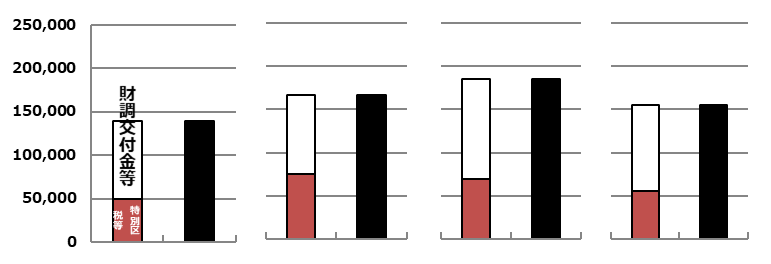 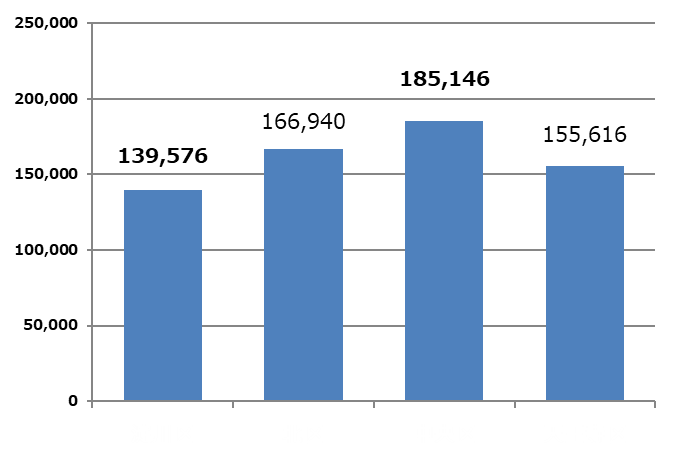 （百万円）
淀川区　　　　　　 北区　　　　　　 中央区　　　　　天王寺区
（参考）
　　大阪府内の政令指定都市・中核市の歳入規模
　　　○政令指定都市　・堺市（1,972億円）
　　　○中核市　・東大阪市（1,151億円）　 ・豊中市（883億円）
 　　　　　　　　　　　・枚方市（808億円）　　　　・高槻市（698億円）
【財政‐36参照】
収支均衡
※　H28年度の一般会計決算では、補てん財源が活用されたため、一般財源ベースでの歳出額は、各特別区での行財政改革等の対応を前提にその分（98億円）減少させて検証を実施
②－２　人口一人当たりの歳入
※　内訳については、財政‐33.34参照
○格差は1.2倍
　　　・ 最大区:中央区(260,946円)　最小区:北区(222,793円)　格差1.2倍
（参考）

　　大阪府内都市の歳入状況
　　　最大:泉佐野市（261,403円）
　　　最小:茨木市　 （191,321円）
　　　格差1.4倍

　　大阪市隣接9市※1の歳入状況
　　　最大:摂津市（256,025円）
　　　最小:吹田市（198,939円）
　　　格差1.3倍

　　東京特別区の歳入状況
　　　最大:港区（392,545円）※2 
　　　最小:世田谷区（206,413円）
　　　格差1.9倍
（千円）
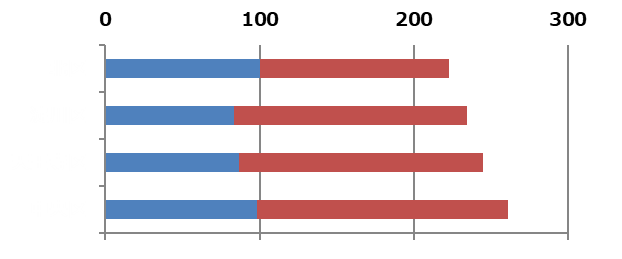 最大区(中央区)
／
最小区(北区)
＝　1.2倍
北区

淀川区

天王寺区

中央区
特別区税等
(自主財源）
目的税交付金＋財政調整交付金
＋臨時財政対策債
【財政‐36.37参照】
１．２倍
※1 堺市は政令指定都市であるため隣接市から除いている
※2 数値の突出した千代田区（619,972円）格差3.0倍を除く
財政-３０
財政-３１
３　財政調整制度の検証
③人口一人当たりの裁量経費
※　内訳については、財政‐33.34参照
○格差は1.1倍
　　　　・ 最大区:中央区(35,012円)　最小区:天王寺区(31,376円)　格差1.1倍
※　裁量経費の定義については、財政‐35参照
※　大阪府内都市間・大阪市隣接9市間は、地方財政状況調査（普通会計）ベース・基準税率75%、特別区は一般会計ベース・基準税率85％であるため、額の大きさ自体について
　　 単純比較はできない（都市間の格差を比較するもの）
※　歳出内容を特別区にあわせるため、特別区で実施しない消防、上下水道、病院、高等学校、特別支援学校、港湾にかかる費用は控除
（円）
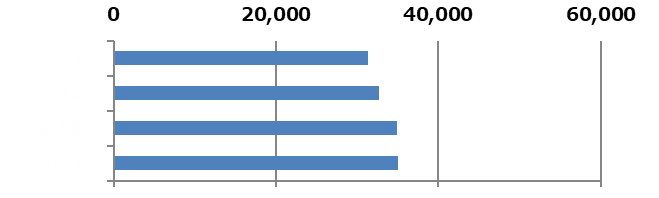 最大区(中央区)
／
最小区(天王寺区)
＝　1.1倍
天王寺区

北区

淀川区

中央区
（参考）　

　　大阪府内都市の裁量経費の状況
	　最大：箕面市(92,399円)※1
	　最小：貝塚市(39,968円)
	　格差 2.3倍

　　大阪市隣接9市※2の裁量経費の状況
	　最大：摂津市(86,769円)
	　最小：八尾市(49,066円)
	　格差 1.8倍
１．１倍
【財政‐38参照】
※1 数値の突出した泉佐野市（214,282円）格差5.4倍を除く
※2 堺市は政令指定都市であるため隣接市から除いている
参考資料
財政-３２
財政-３３
特別区の歳入・歳出・裁量経費
（千円）
【特別区の歳入】
【特別区の歳出】
【特別区の裁量経費（財源）】
（千円）
（千円）
【特別区の自主財源の内訳】
（千円）
（千円）
※　H28年度の一般会計決算では、補てん財源が活用されたため、一般財源ベースでの歳出額は、各特別区での行財政改革等の対応を前提にその分（98億円）減少させて検証を実施
財政-３４
財政-３５
■　この財政調整制度の検証における「裁量経費」について
特別区長が将来にわたってマネジメントできる財源として、財政調整交付金制度における基準財政需要額（標準的な行政サービスを行うのに必要な経費）を超える財源を裁量経費として算定

※ 裁量経費には人件費や公債費などの義務的経費が含まれているが、これらは標準行政を超える事業に要した経費であり、　　　　時間軸を設定すれば他の施策への振替も可能であることから、特別区長の政策選択の余地は存在している
歳出と財源構成のイメージ
《歳出》
《主な財源構成》
基準財政需要額（特別区における標準行政経費）
裁量経費
普通交付金
基準財政収入額
留保財源
地方交付税の算定
基準に準じた経費
生活保護等加算分
15%
85%
既発債の公債費
財政調整財源
自主財源
（特別区税など）
単独事業枠
※裁量経費と単独事業枠は特別区長の政策選択に活用
※図を簡素化するため、特別交付金・目的税交付金を除いている
■　大阪府内都市の歳入状況
〇　大阪府内都市間の人口一人当たりの歳入状況を比較すると1.4倍の格差、
　　　 大阪市隣接9市間でも1.3倍の格差
・堺市は政令指定都市であるため隣接市から除いている
・特別区との比較を考慮して、宝くじ収益金は除いている
財政-３６
財政-３７
■　東京特別区の歳入状況
〇　東京特別区間の人口一人当たりの歳入状況を比較すると1.9倍の格差　※
（出典：Ｈ    年度決算統計及び東京都税務統計）
28
※
・特別区との比較を考慮して、宝くじ収益金は除いている
最大区／最小区（倍）
※数値の突出した千代田区を除いて比較すると
■　大阪府内都市の裁量経費の状況
〇　人口一人当たりの裁量経費を比較すると、大阪府内都市間で2.3倍、
　　　 大阪市隣接9市間で1.8倍の格差　※
裁量経費を特別区にあわせるため、特別区で実施しない消防、上下水道、病院、高等学校、特別支援学校、港湾を除いたベースで算定
（百万円）
※
・堺市は政令指定都市であるため隣接市から除いている
※　数値の突出した泉佐野市を除いて比較すると
・Ｈ28年度　地方財政状況調査の一般財源等（補てん財源を含む）
・「振替前」とは、基準財政需要額から臨時財政対策債発行可能額に振り替えて減額する前の額をいう
財政-３８